Seminario Interpretación ECG
Curso Medicina Interna I
Abril 2024
Instrucciones a los alumnos
Deberá realizar la interpretación secuencial del ECG completa y finalmente plasmar una conclusión.

El objetivo de la sesión presencial es aclarar las dudas acerca de la interpretación del ECG junto a los docentes.
ECG 1
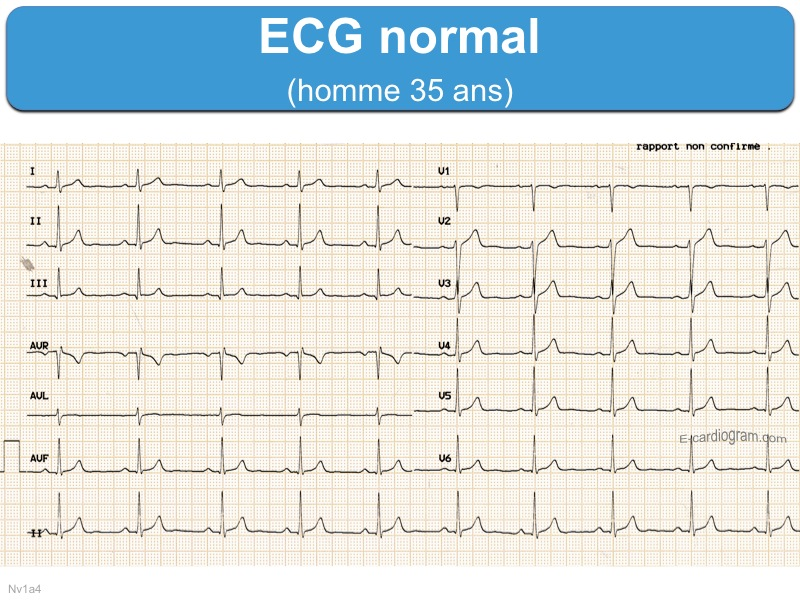 Femenino 38 años, antecedentes de obesidad mórbida. Asintomática desde el punto de vista cardiovascular… trae ECG para pase cardiológico de cirugía bariátrica.
ECG 2
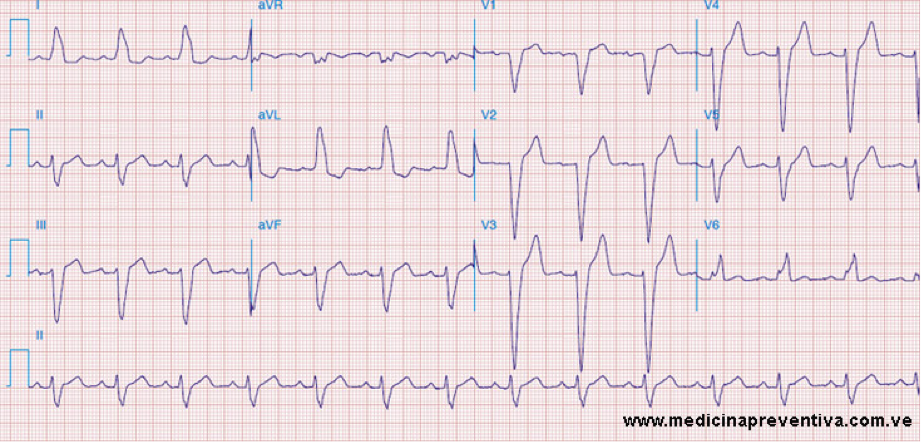 Masculino 64 años, antecedentes de HTA y DM2 IR. En estudio por dolor torácico y disnea trae el siguiente ECG.
ECG 3
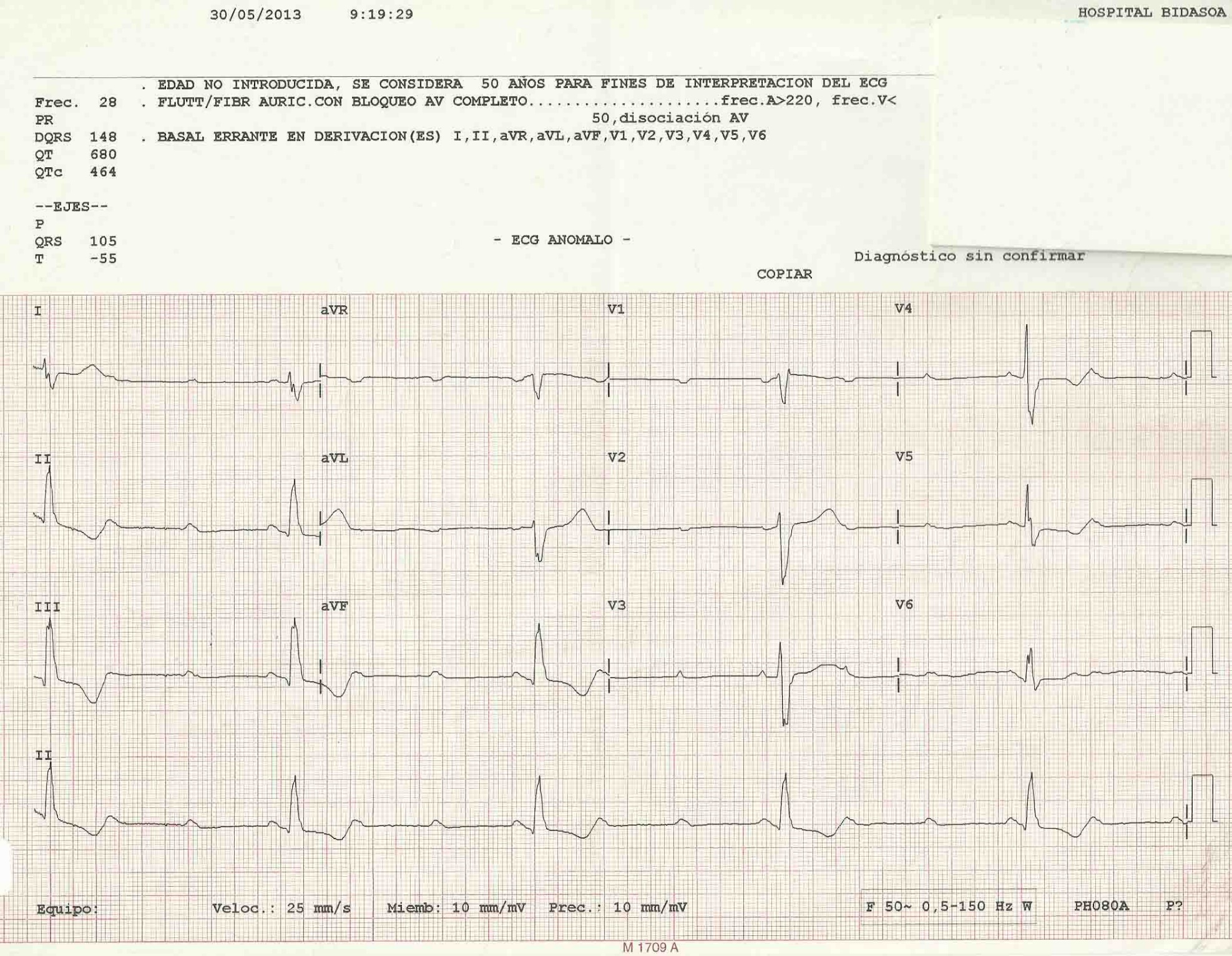 Masculino 45 años, antecedentes de ERC en HD. Ingresa a Urgencias por mareos y síncope.
ECG 4
Femenino 68 años, consulta a Urgencias por dolor retroesternal opresivo de 10 horas de evolución.
ECG 5
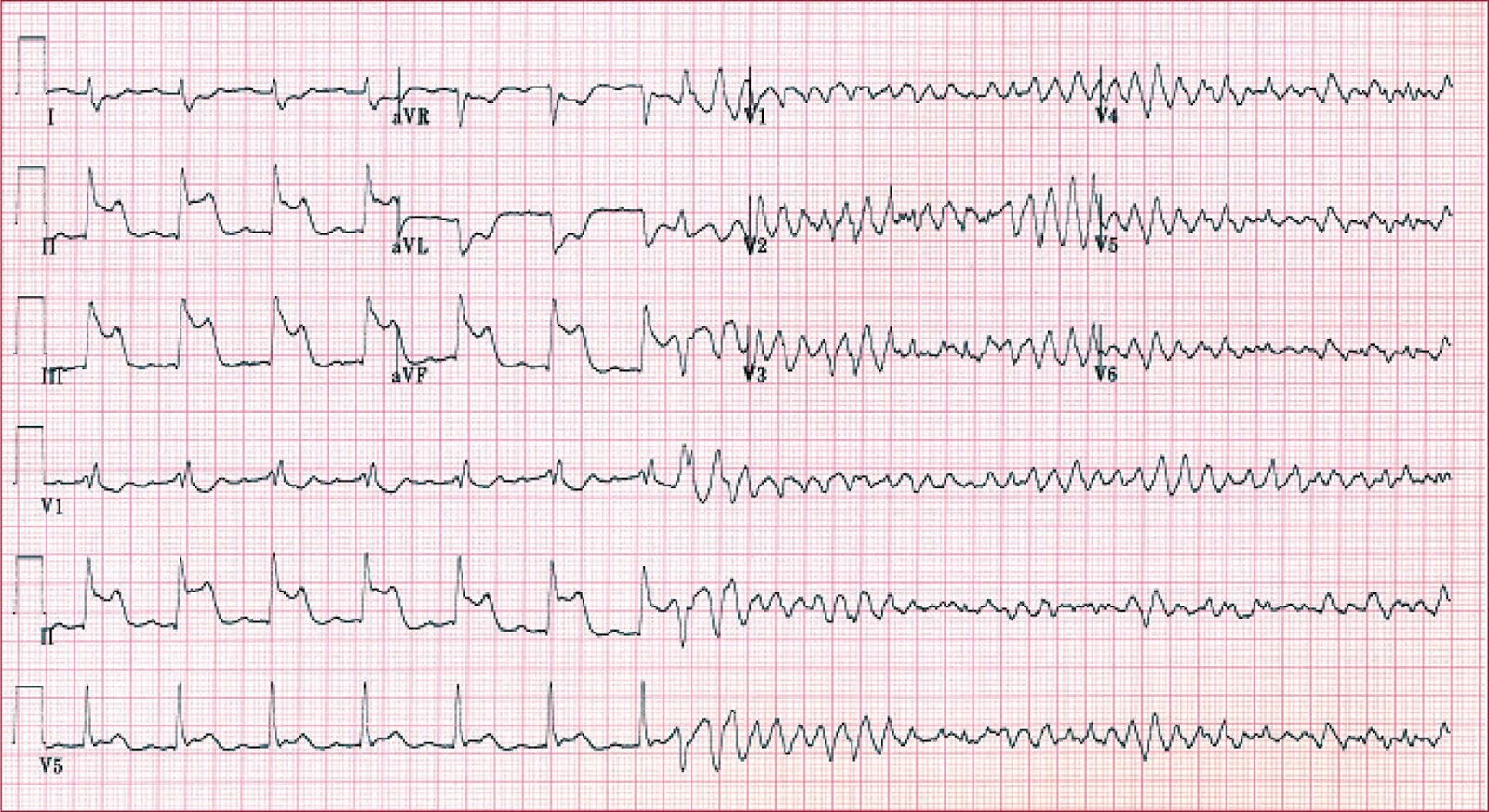 Masculino 57 años, consulta a Urgencias por dolor retroesternal opresivo de 1 hora de evolución asociado a síntomas neurovegetativos.
ECG 6
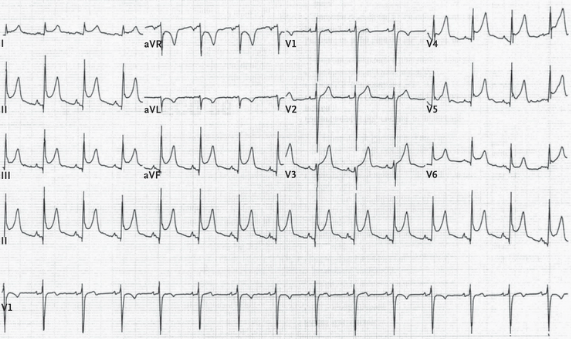 Masculino 52 años, consulta a Urgencias por dolor retroesternal opresivo de 12 horas de evolución.
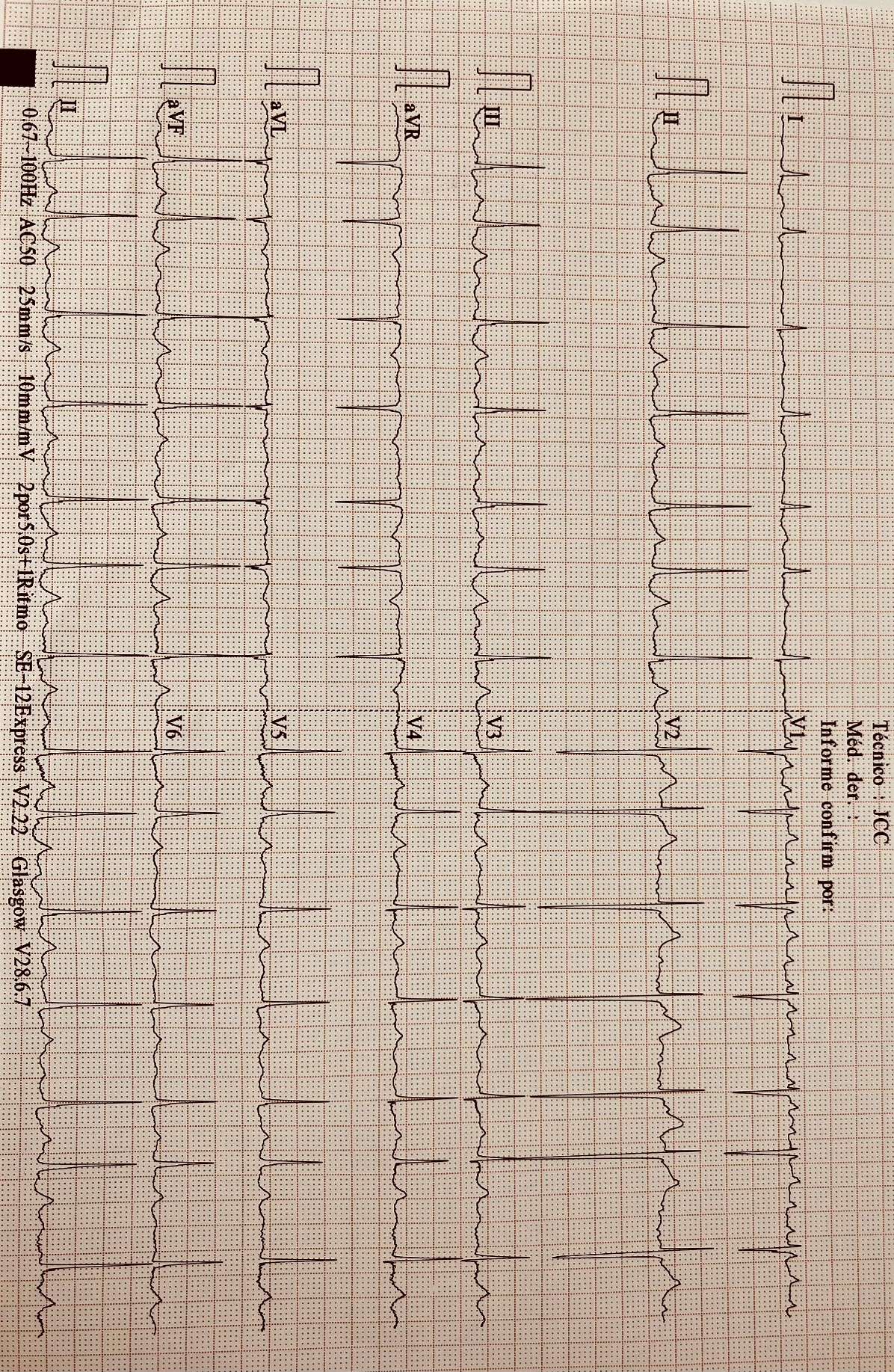 ECG 7
Femenino 76 años, consulta a Urgencias por hemiparesia fasciobraquiocrural derecha
Seminario Interpretación ECG
Curso Medicina Interna I
Abril 2024